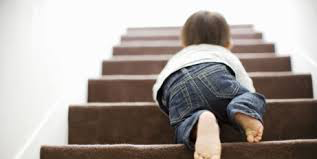 Pedagogisk psykologi -Hvordan mennesker lærer og utvikler seg
I denne emnegruppen studerer du sentrale teorier og forskningsfunn knyttet til det pedagogisk-psykologiske fagfeltet. Vi arbeider med perspektiver og oppgaver knyttet til barn og unges språklige, intellektuelle og følelsesmessige utvikling. 

Du får innsikt i hvordan dette henger sammen med sosialisering, motivasjon og læring i settinger som barnehage, skole, hjem og fritid. Dette er relevant for å forstå hvordan foreldre og pedagoger kan legge til rette for barn og unges utvikling - og bidra til integrering.
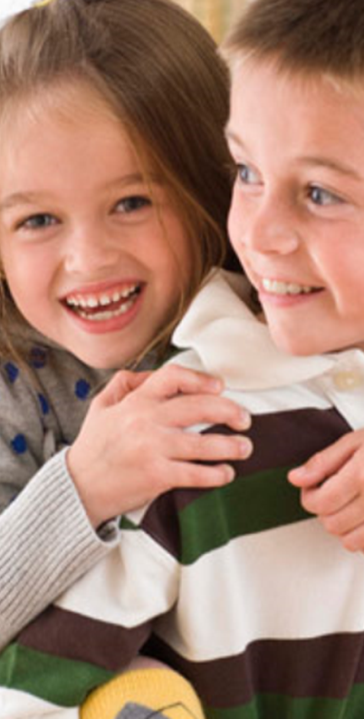 UTVIKLING, LÆRING OG MOTIVASJON(PED 2101)
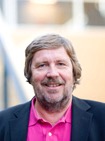 Emneansvarlig:
Stein Erik Ulvund
Undervisningstilbud 20 stp
Forelesere: Stein Erik Ulvund med fler

12 forelesninger (6 i utvikling/læring og 6 om motivasjon)

8 t seminar (gruppeoppgave på 5 s. om selvvalgt tema som drøftes i plenum)
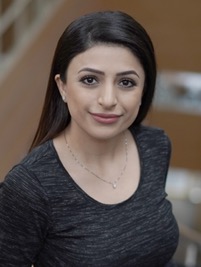 Dilman Nomat
Eksempler på temaer
Motivasjon
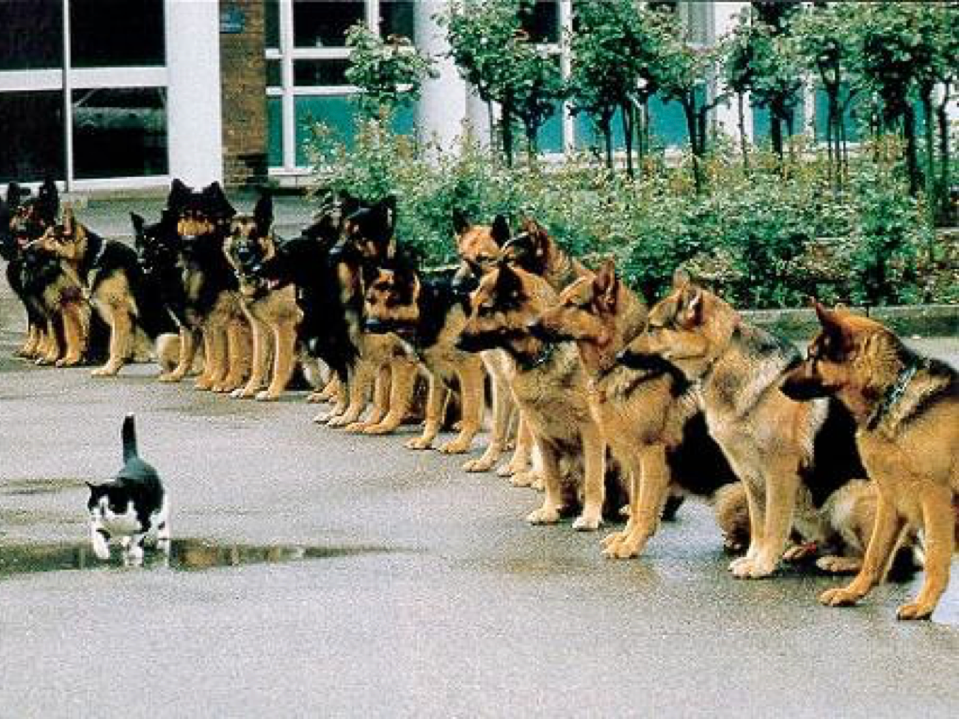 Selvregulering er ett av flere sentrale begrep 
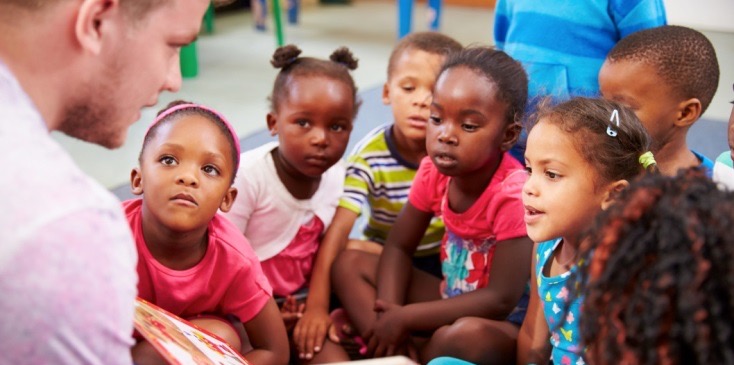 SPRÅK, FLERSPRÅKLIGHET OG TEKSTFORSTÅELSE (PED2102)
Hvordan språk, flerspråklighet og tekstforståelse utvikles fra førskolealder og fram til tidlig ungdomsalder
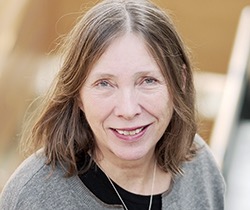 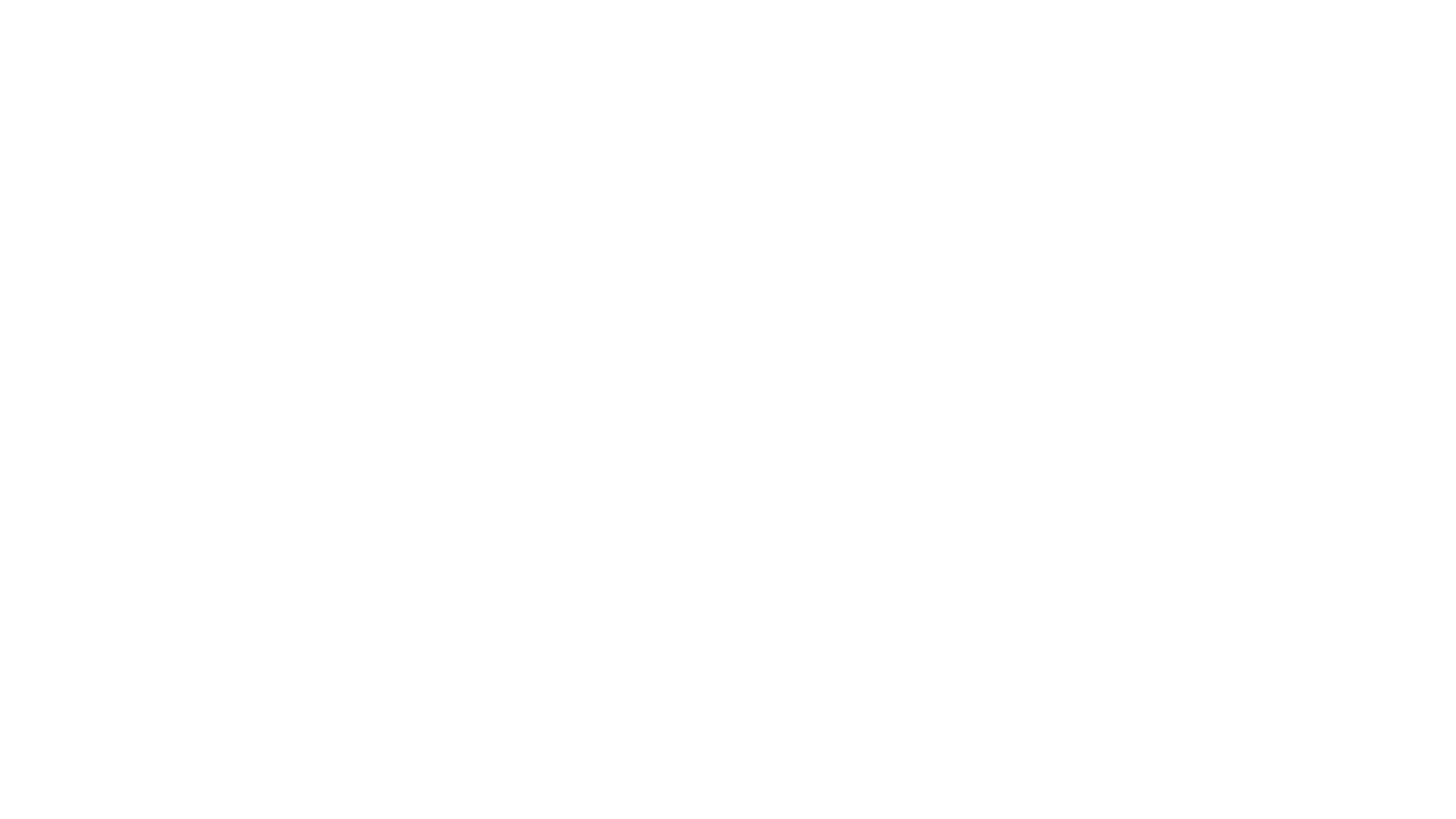 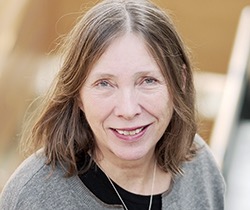 Forelesere/seminarledere
Emneansvarlig Vibeke Grøver: https://www.uv.uio.no/iped/personer/vit/vibekega/index.html
Kamil Øzerk: https://www.uv.uio.no/iped/personer/vit/kamiloe/
Ivar Bråten: https://www.uv.uio.no/iped/personer/vit/ivarbr/
Vibeke
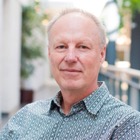 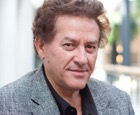 Ivar
Kamil
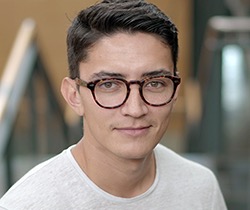 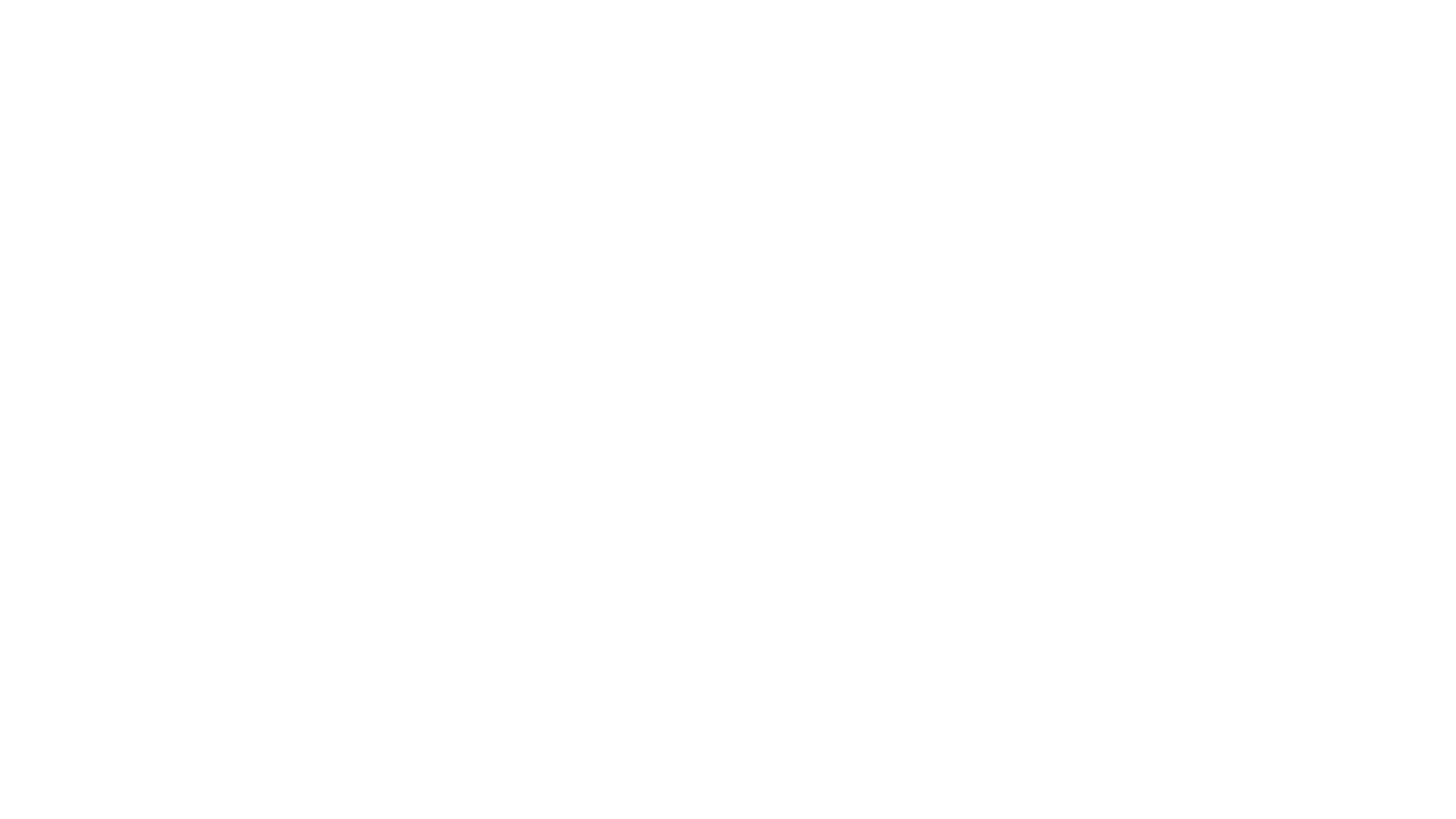 Forelesere/seminarledere
Veslemøy Rydland: https://www.uv.uio.no/iped/personer/vit/veslemry/index.html

Germán Grande: https://www.uv.uio.no/iped/personer/vit/germang/
Natalia Latini: https://www.uv.uio.no/iped/personer/vit/natalila/
Germán
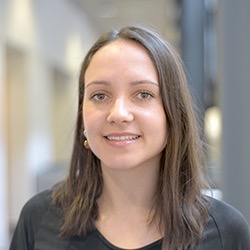 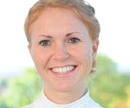 Natalia
Veslemøy
Temaer
Utvikling av språk og lesing hos enspråklige og to-/flerspråklige

Sosiokulturelle kilder til variasjon i utvikling

Utenforskap og inkludering i utdanningssystemet

Muligheter og utfordringer knyttet til å tilrettelegge opplæringen for elever med ulik språklig, kulturell og etnisk bakgrunn
Undervisnings-tilbud (20 stp)
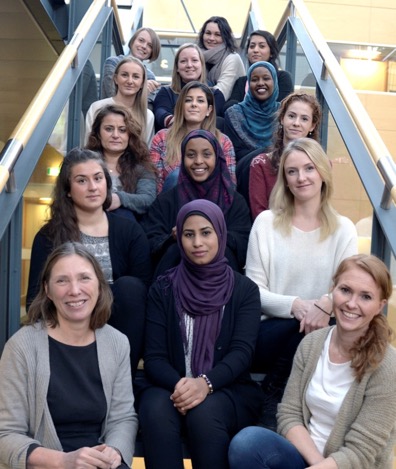 12 forelesninger

8 t seminar (gruppeoppgave på 5 s. om selvvalgt tema som drøftes i plenum)
Bilde av studenter som deltok i et forskningsprosjekt på instituttet
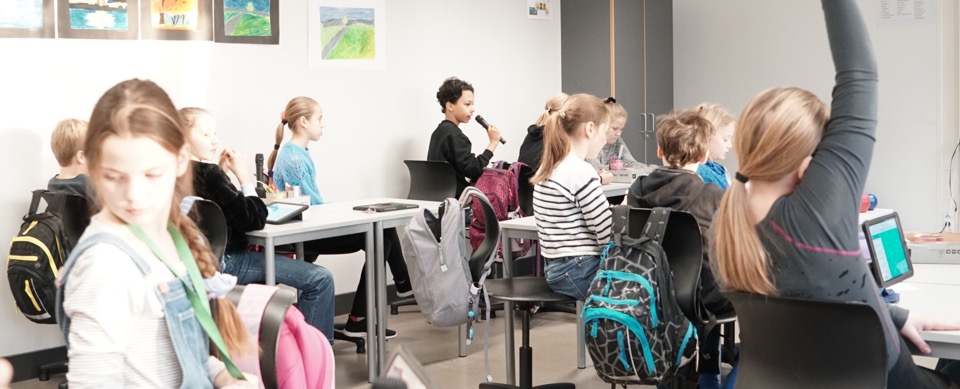 UTVIKLING OG LÆRING; DELTAGELSE OG TILRETTELEGGING I SKOLE OG BARNEHAGE (PED2103)
Her lærer du om forhold som kan fremme eller hemme en god utvikling og læring i pedagogiske settinger. Vi ser på:
Kvaliteten i ulike læringsmiljø
Årsaker til barn og unges vansker 
Betydningen av tilhørighet og relasjoner 
Tiltak og tilrettelegging for deltagelse i skole og barnehage
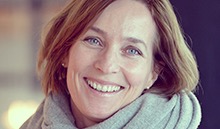 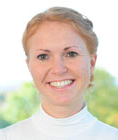 Forelesere/seminarledere
Emneansvarlig: Ingvill
Veslemøy
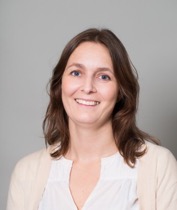 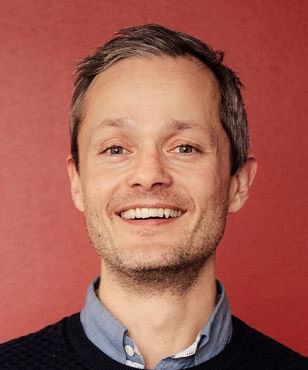 Ingvill Rasmussen
https://www.uv.uio.no/iped/personer/vit/ingvillr/index.html

John Kjøbli
https://www.uv.uio.no/iped/personer/vit/johnkjob/index.html

Veslemøy Rydland
https://www.uv.uio.no/iped/personer/vit/veslemry/index.html

Silje Ormhaug
https://www.nkvts.no/ansatt/silje-morup-ormhaug/

Hedda Wahl
https://www.uv.uio.no/iped/personer/vit/heddanw/
Silje
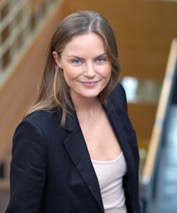 John
Hedda
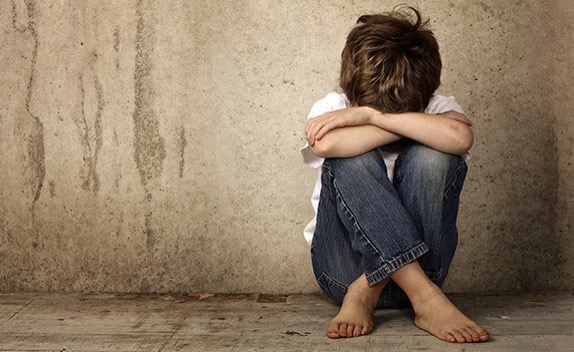 Eksempler på tema
Sosioemosjonell utvikling hos barn og ungdom, sosiale og (nevro) biologiske forklaringsmodeller  
Dialog, deltagelse og relasjonsbygging i barnehage og skole 
Kvalitet på læringsmiljø og bruk av digital teknologi
Forebygging og tiltak i barnehage og skole
Implementering av forskningsbasert praksis
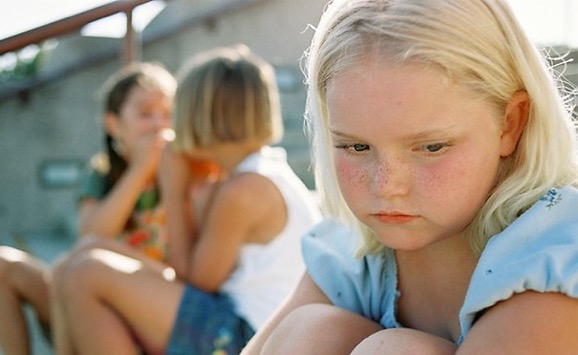 Undervisningstilbud (20 Stp)
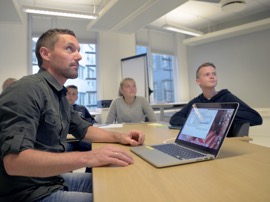 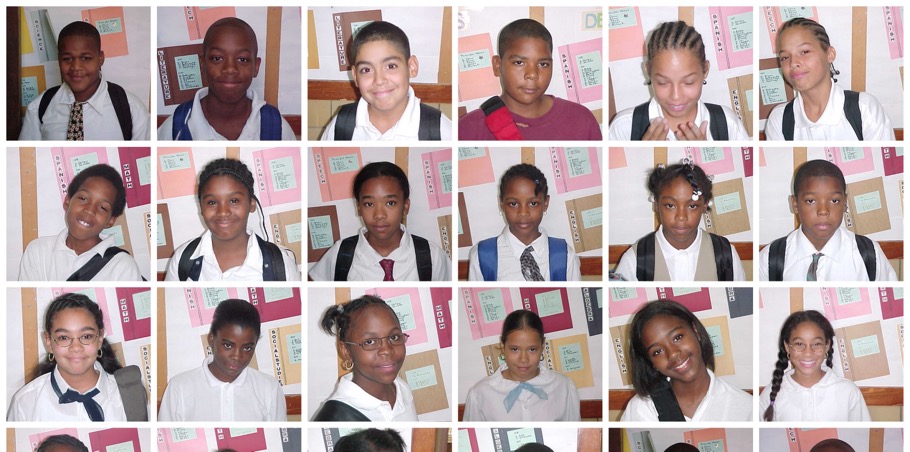 Picture from high-school in the US where Professor Joshua Lawrence worked as a literacy coach
INTERVENTIONS AND RESEARCH-BASED KNOWLEDGE IN PRACTICE (PED2104)
How can research-based knowledge be implemented in preschool and school to improve motivation and learning in areas such as mathematics, language and reading comprehension?

This course will be in English (10 stp )
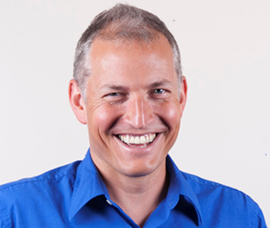 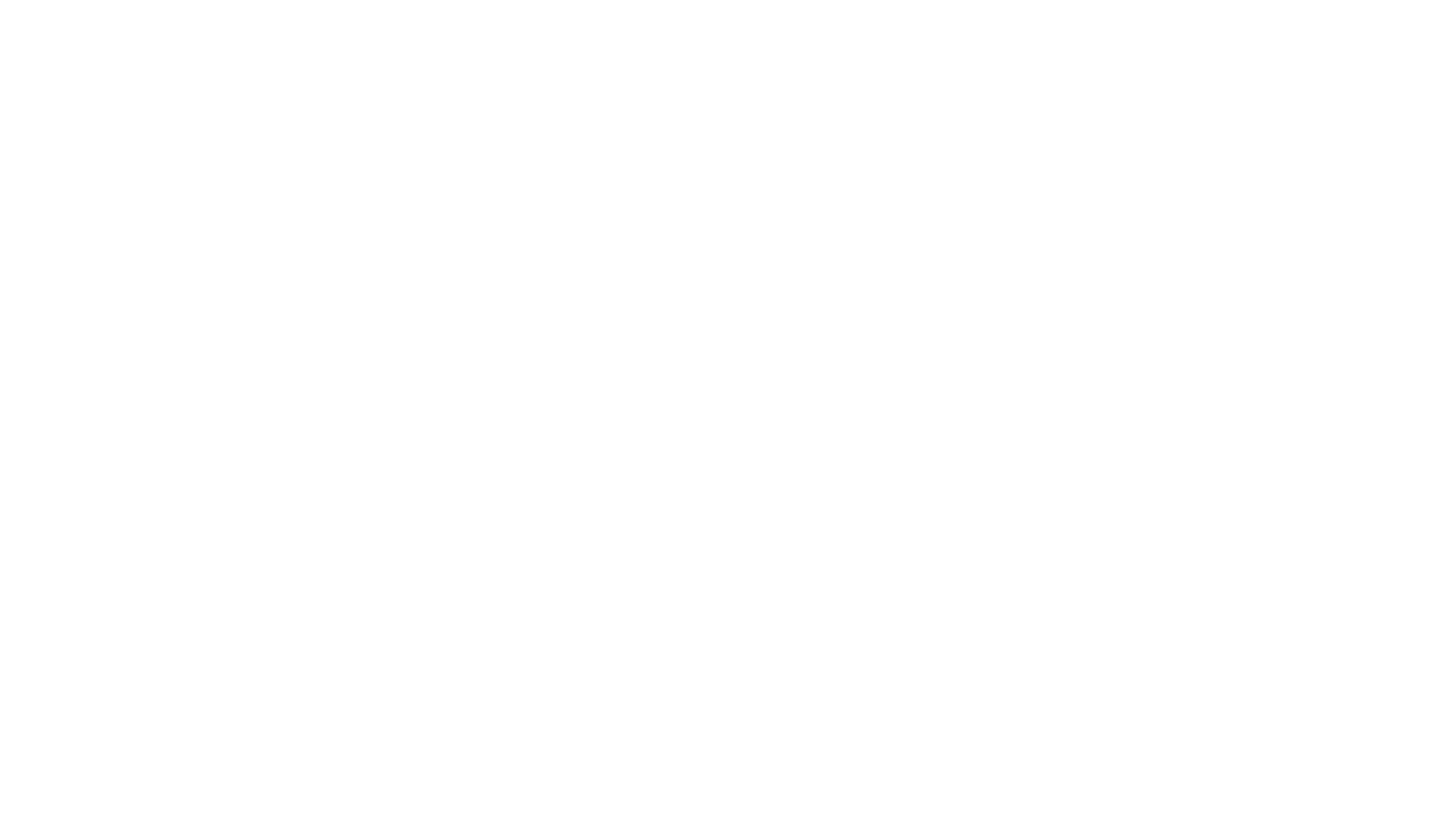 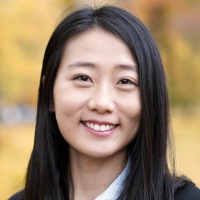 Forelesere/ seminarledere
Junyi
Joshua Lawrence: https://www.uv.uio.no/iped/personer/vit/joshual/index.html

Junyi Yang:
https://www.uv.uio.no/iped/english/people/aca/junyiya/

Rebecca Knoph:
https://www.uv.uio.no/iped/personer/vit/rebecckn/

Germán Grande: https://www.uv.uio.no/iped/personer/vit/germang/
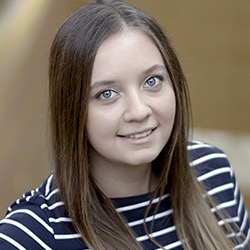 Emneansvarlig: Joshua Lawrence
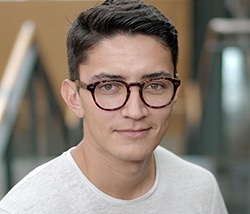 Rebecca
Germán
This course will focus on
How theoretical knowledge can be translated into concrete practice

How to implement research-based knowledge in educational settings

How to evaluate effects of interventions

Knowledge about relevant research-based interventions will be emphasized
BARN, UNGE OG FORELDRE I RISIKO (PED 3090 30 Stp inkl. felleskomponent)
Undervisningstilbud
Foreleser: Stein Erik Ulvund (se video)
8 t forelesning
4 t seminar
Individuell veiledning på bacheloroppgaven
OMSORGSSVIKT OG TRAUMER
Foreldre som ressurs i oppfølgingen av for tidlig fødte
Pensum + noen få artikler
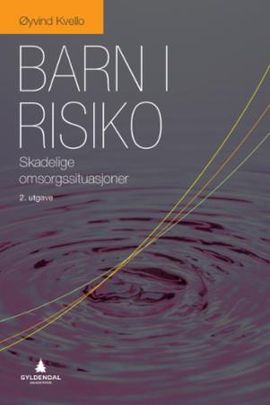 EKSAMENPED3090
Bacheloroppgave over selvvalgt tema som må godkjennes (20 sider)

Muntlig eksamen

Oppgaven og muntlig teller 50% hver
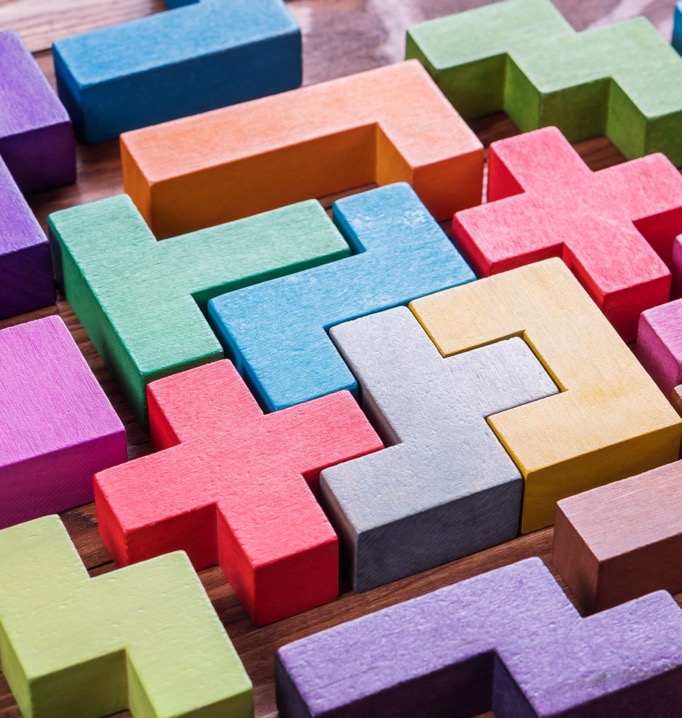 Pedagogisk psykologiHvordan mennsker lærer og utvikler seg
Denne studieretningen kvalifiserer til å søke master i pedagogisk-psykologisk rådgivning: 
Se video: https://youtu.be/1PWrAViH0CU
Praksis og ekskursjoner viktig del av masterstudiet
https://www.uio.no/studier/program/pedagogikk-master/studieretninger/radgivning/